Research at Penn Part 1: what, where, when, who, and WHY
Mark Neuman
Associate Faculty Director of Medical Student Scholarship, PSOM
PSOM Associate Faculty Director for Medical Student Scholarship & Research
New position established 7/1/2021
Promote and coordinate all elective research for non-MD/PhD medical students, including summer & year out opportunities
Direct the year 4 scholarly pursuit requirement

Mark Neuman, MD, MSc
Horatio C. Wood Associate Professor of Anesthesiology and Critical Care
Co-Director, Penn Center for Perioperative Outcomes Research and Transformation (Penn CPORT)
neumanm@pennmedicine.upenn.edu
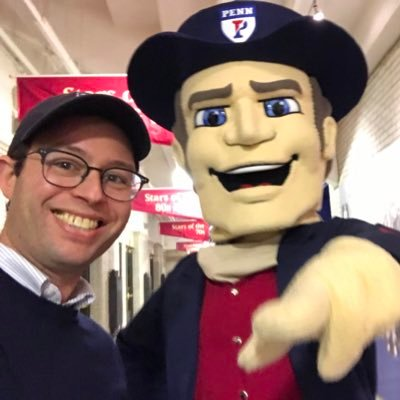 Penn is research
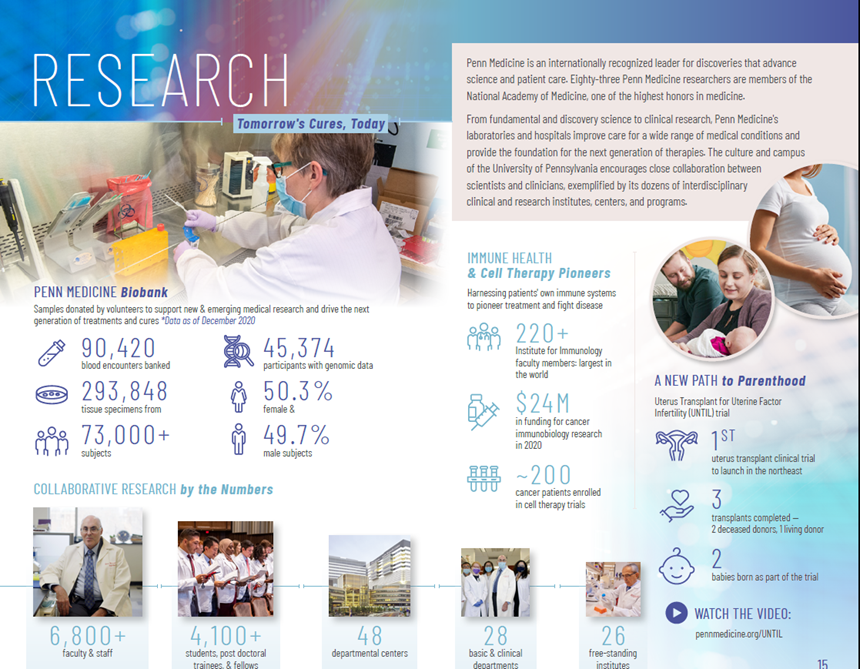 Grants and contracts (2020):
9,277 awards totaling $1.26B across 12 schools university-wide
$890M within Penn Medicine
1,794 PIs submitted 4,559 projects
178 research centers and institutes campus-wide
5,000 research faculty
5,700 academic support staff and graduate student trainees
Total research budget: $1.1 billion
https://www.pennmedicine.org/news/publications-and-special-projects/facts-and-figures
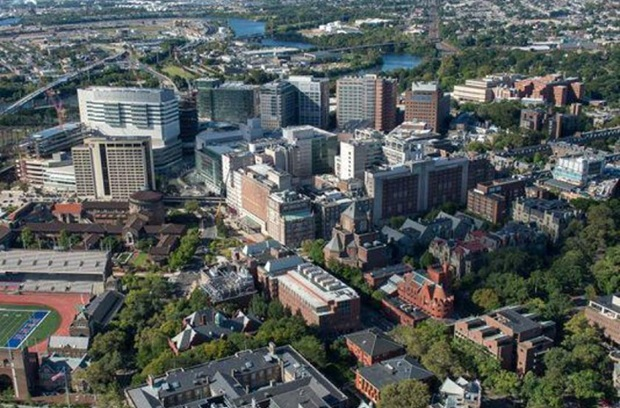 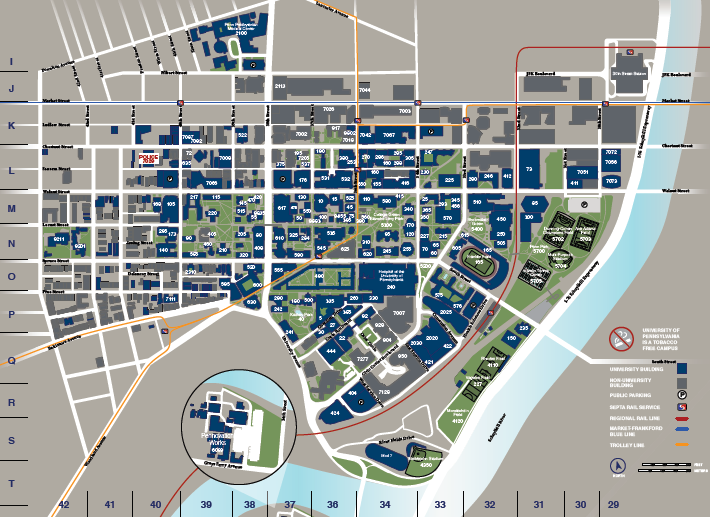 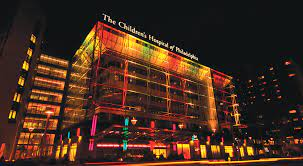 Why do research?
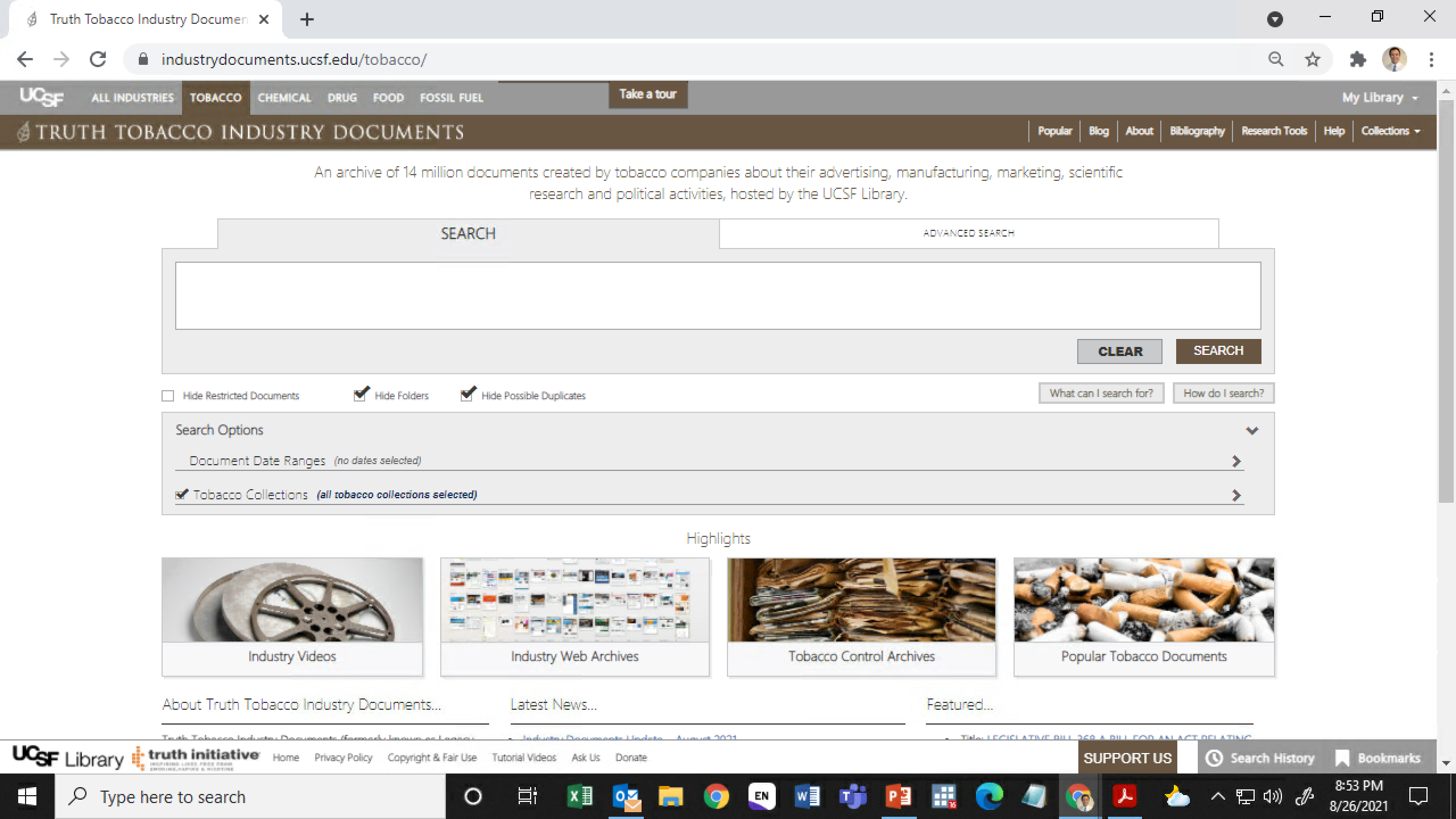 Questions to ask yourself at the start
What are you interested in? 
How much time do you have available? 
What do you want to get out of your research experience? 
What can I offer?
“Fresh eyes”
Energy
Enthusiasm
Motivation
Persistence
WHEN to get involved
Summer between 1st & 2nd year
In between time during preclinical & clinical years
Scholarly year out
MD+ degree (MSCE, MSHP, MBE)
MD/PhD Medical Scientist Training Program (MSTP)
4th Year (Scholarly Pursuit)
Scholarly Pursuit
A focused, mentored full-time commitment. The project must revolve around a specific hypothesis and work that aims to test it. The Scholarly Pursuit can be fulfilled in one of three ways: 
A three-month project 
A yearlong project, post Module 4 
By earning a second degree after matriculation into medical school
3mo/1y year projects result in a 10p research report or submitted manuscript
Elective research outside of dedicated SP time will not itself fulfill the requirement, but SP work can build on other elective research completed during (or prior to) your time at Penn
https://www.med.upenn.edu/student/scholarly-pursuit.html
The first step: finding a faculty mentor
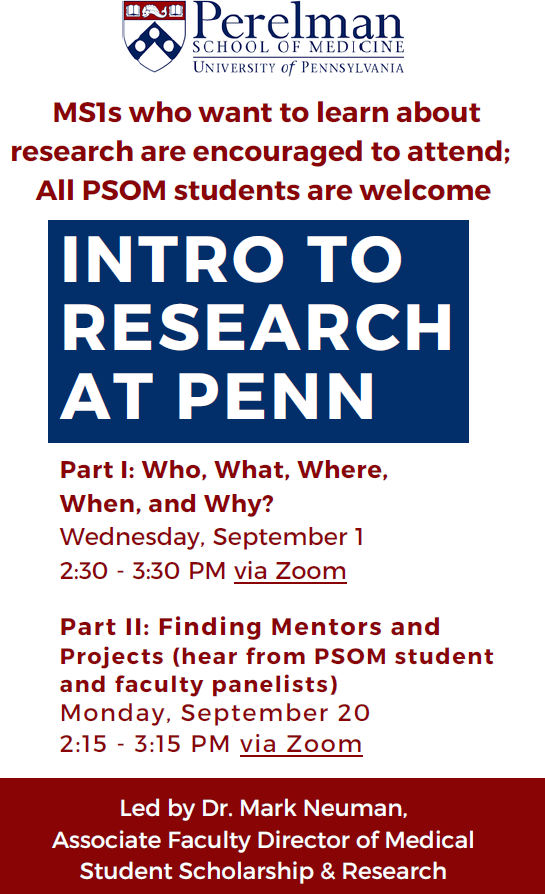 Many (but not all) Penn faculty are engaged in research, but variability across faculty in terms of:
Importance for promotion/advancement
Time available for research & mentoring
Training/experience/expertise
All Penn faculty teach
Worth taking the time to find a faculty member who can mentor you effectively on a research project
More on this on 9/20
Office of Combined Degree & Physician Scholar Programs
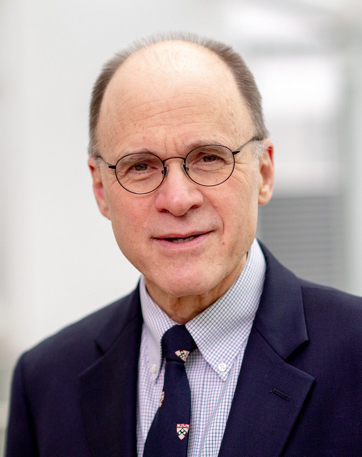 Skip Brass, MD PhD
Professor of Medicine and Pharmacology
Associate Dean, Combined Degree and Physician Scholars Program
brass@pennmedicine.upenn.edu
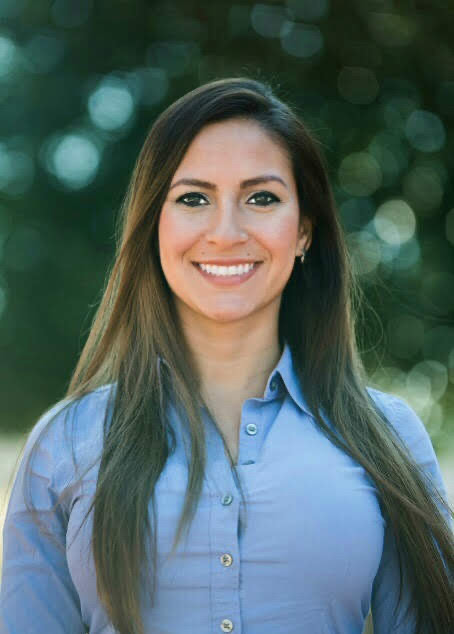 Francia Portacio
Associate Director, Combined Degree and Physician Scholars Program
francia.portacio@pennmedicine.upenn.edu
http://www.med.upenn.edu/educ_combdeg/
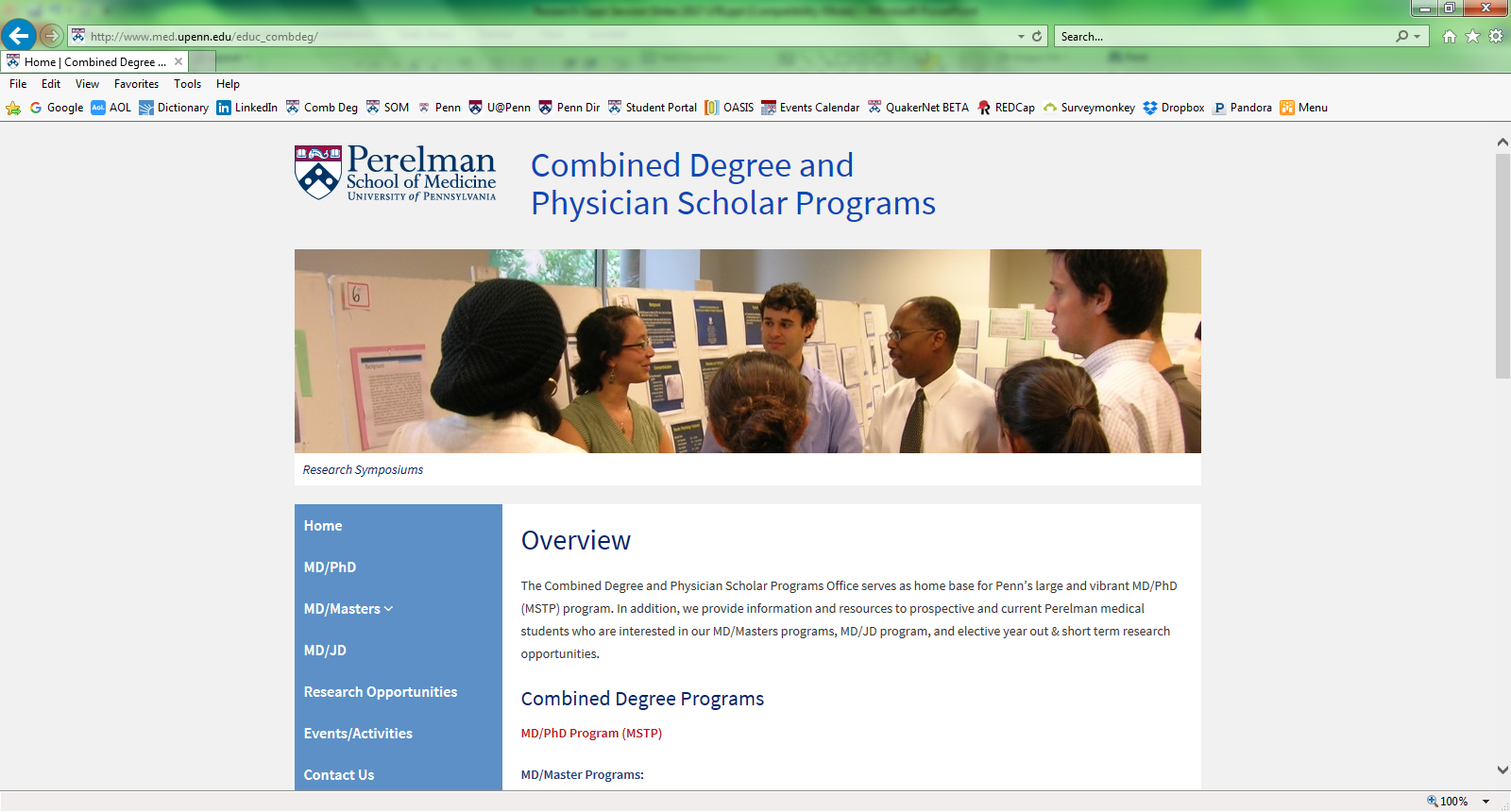 Short Term/Year Out/URM/Global Health Opps: funding & fellowship opportunity postings
StepUP: Searchable database of projects with current needs 
Other resources: guidance on the research process, finding mentors, applying for summer or year-out funding
Presenting at a conference: APO can cover up to $500 (per fiscal year) for costs related to registration, transportation, lodging or printing
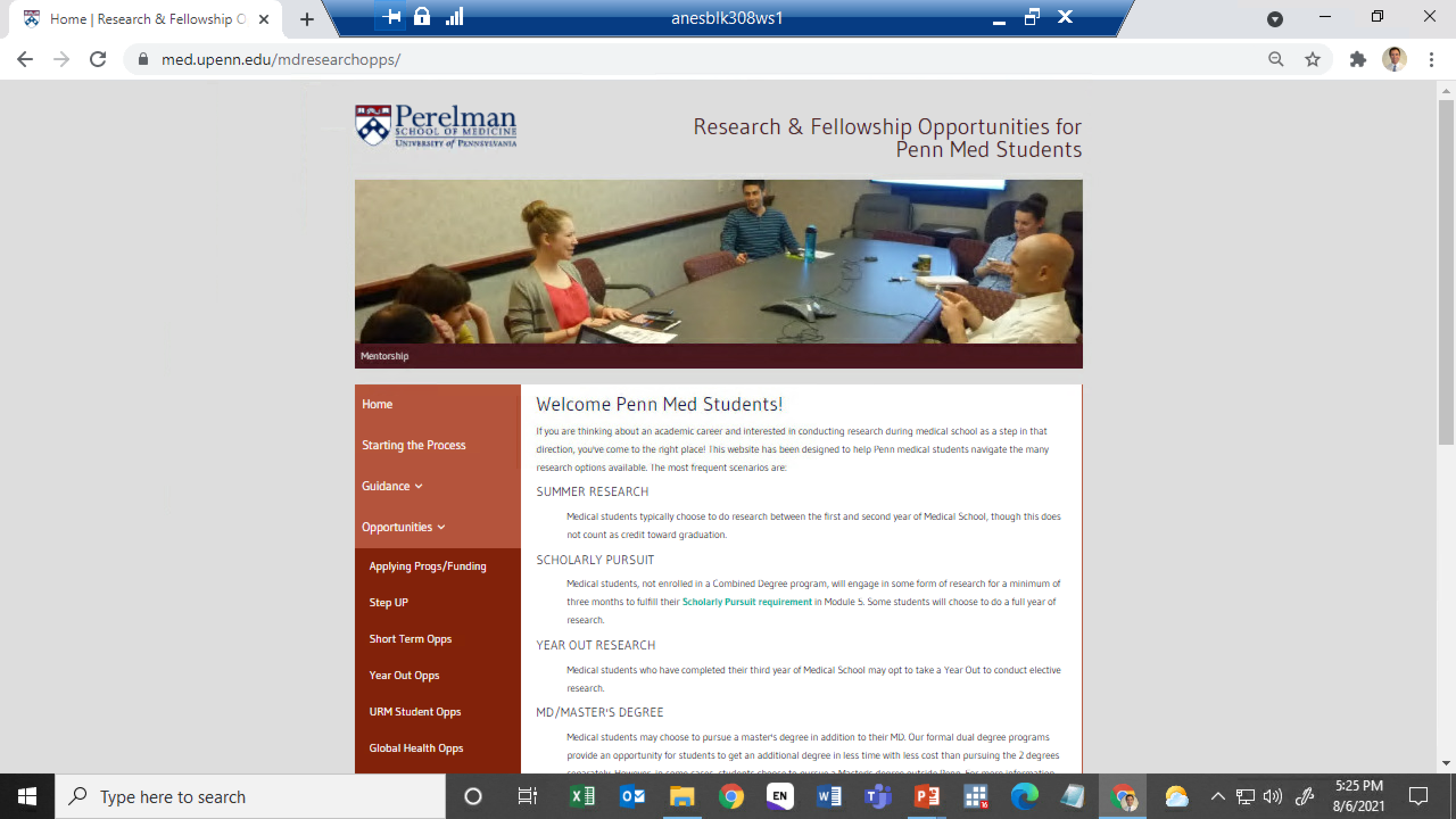 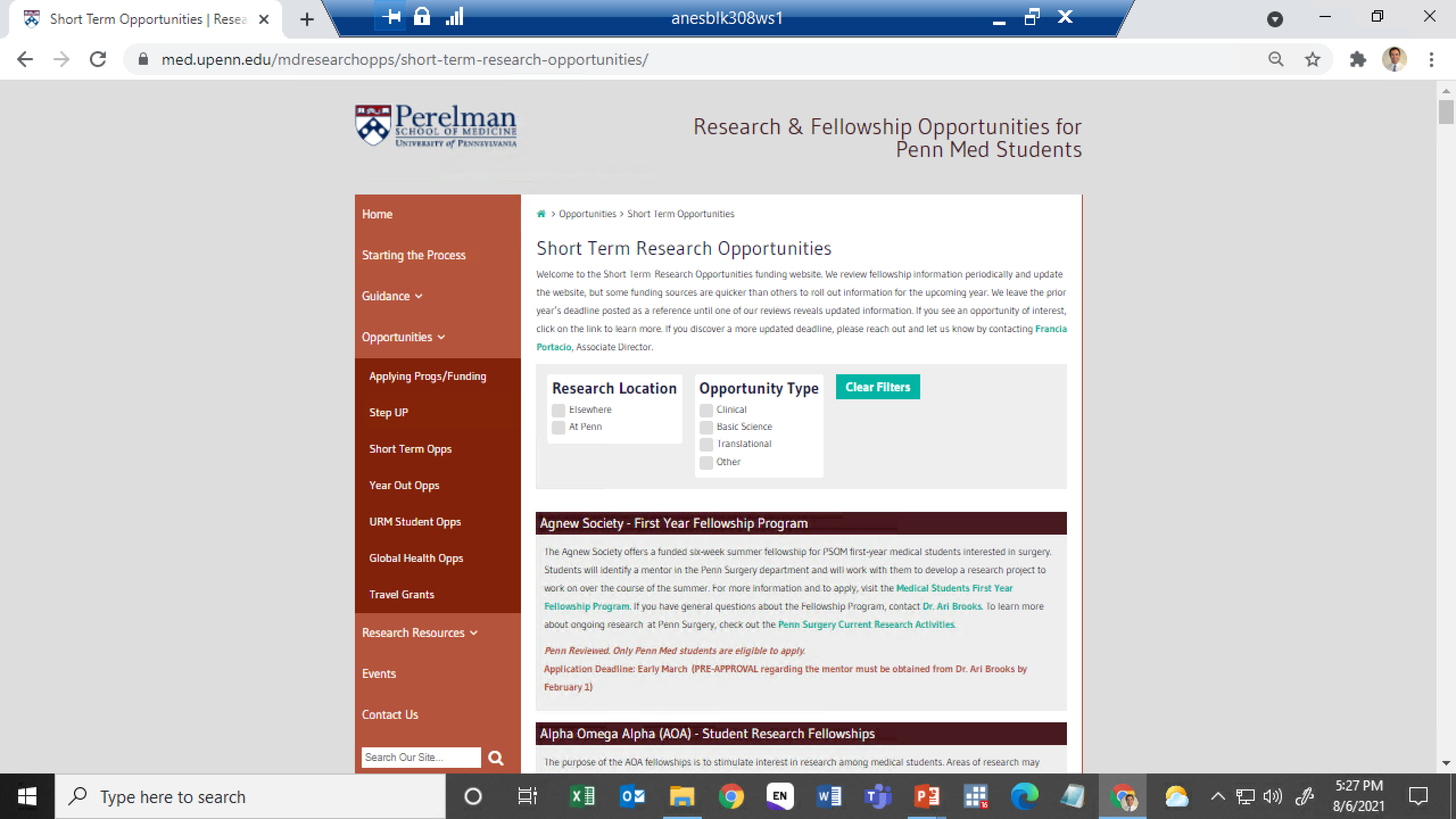 https://www.curf.upenn.edu/research/find-mentor/research-opportunity-directory
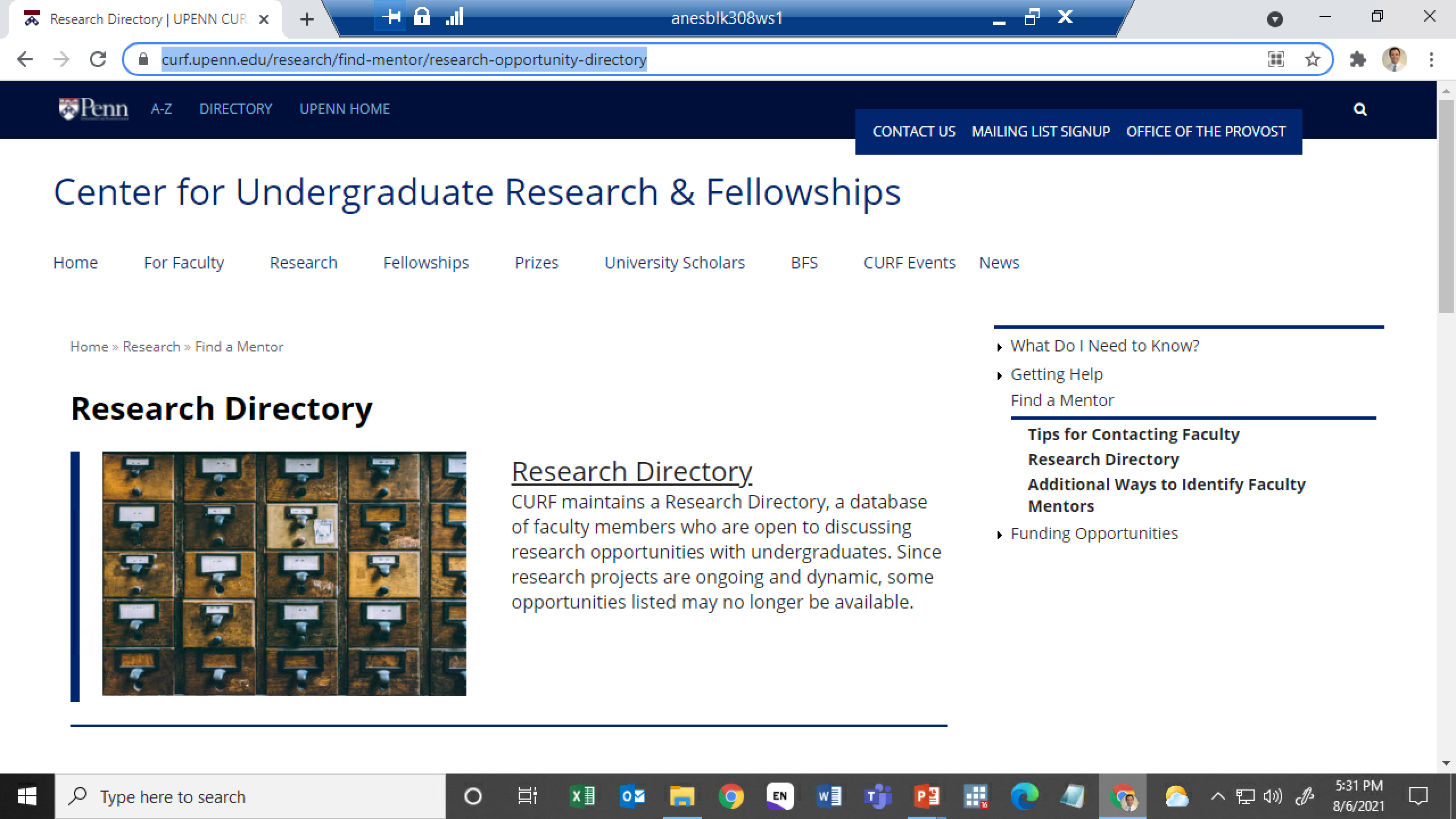 The (scientific) research process
https://www.med.upenn.edu/pennmanual/secure/
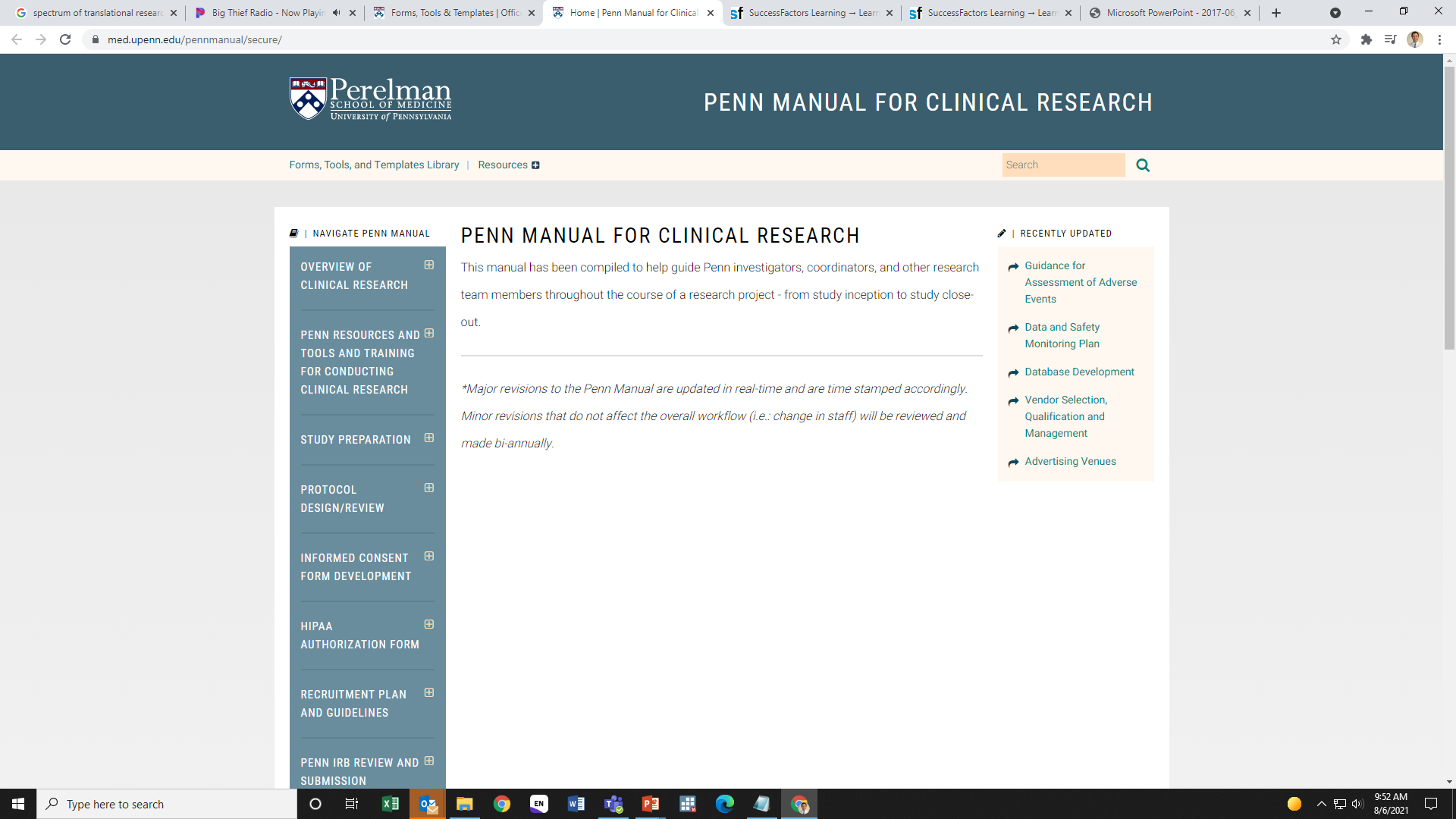 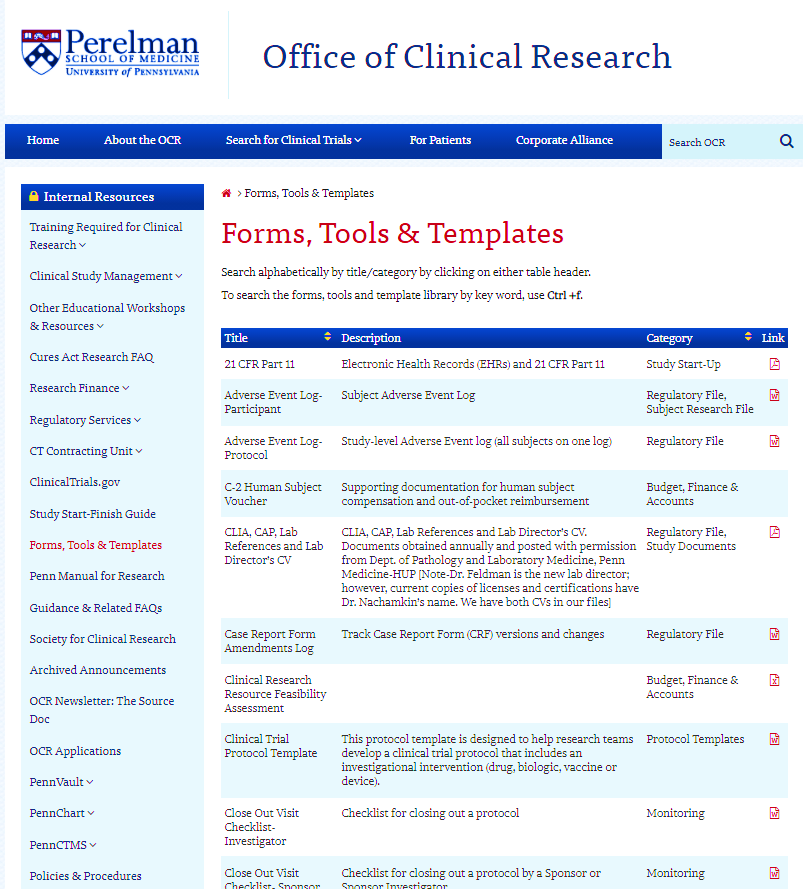 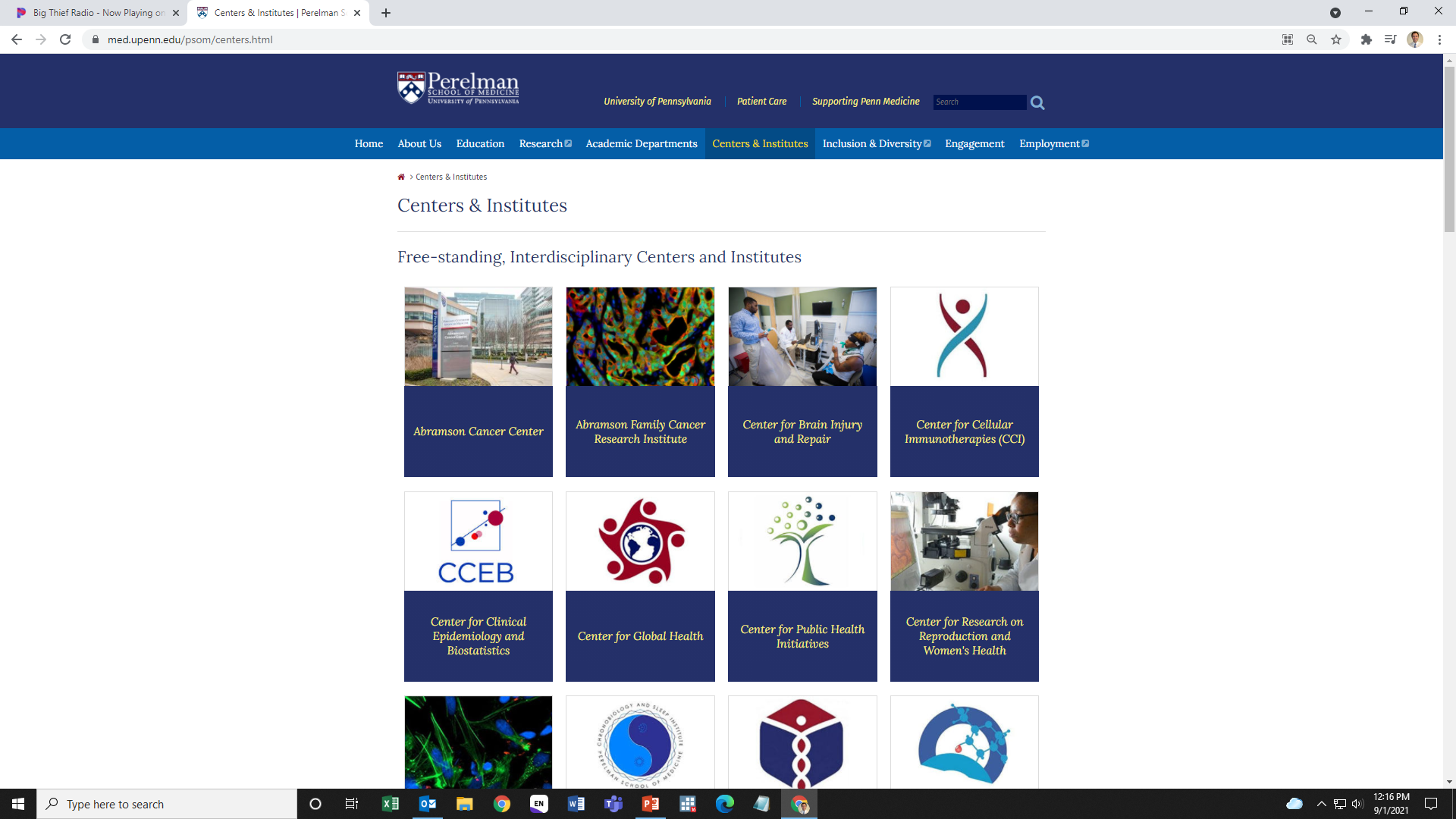 https://www.med.upenn.edu/psom/centers.html
https://www.med.upenn.edu/mdresearchopps/research-resources.html
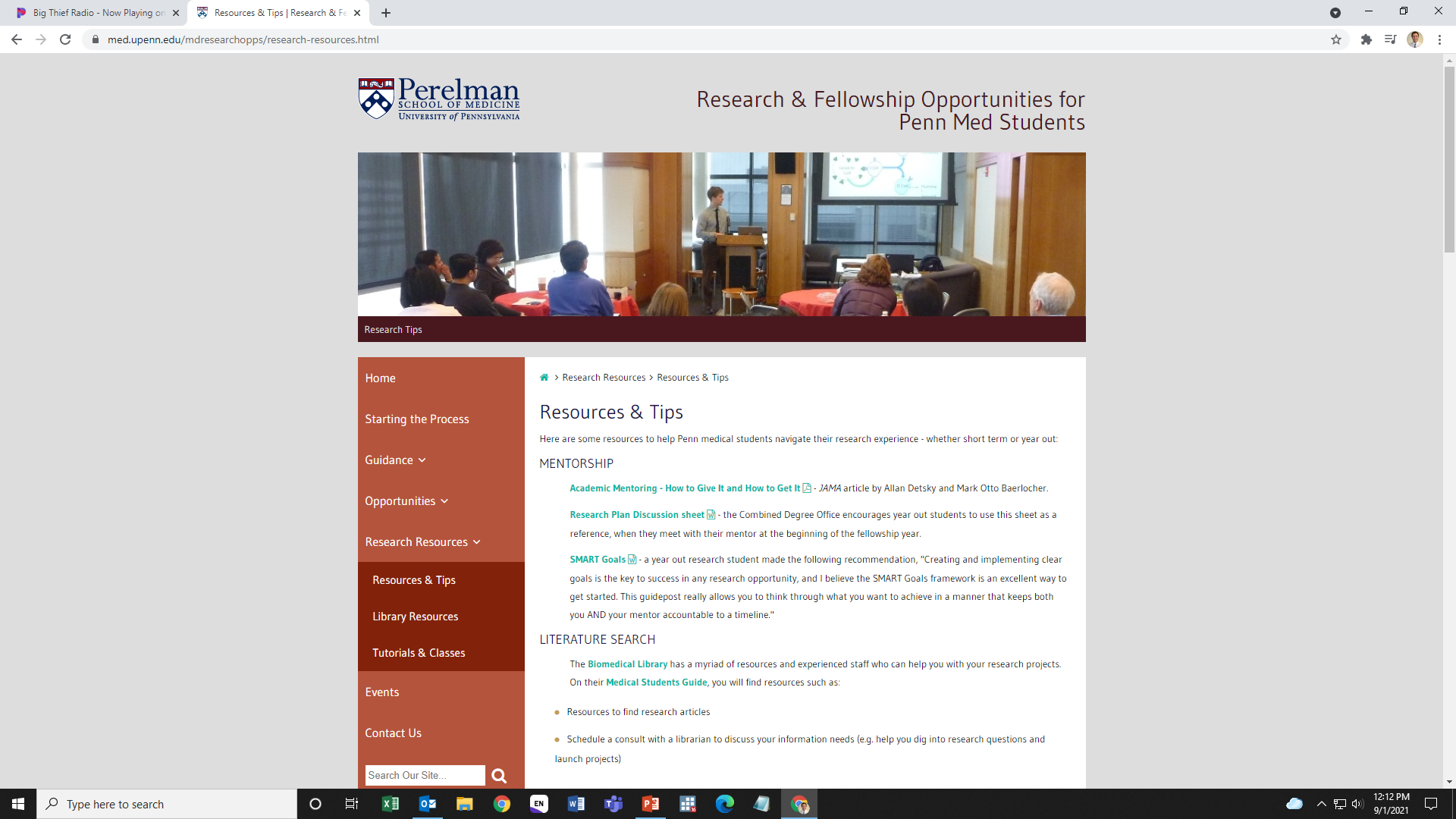 Research administration at Penn
Compliance is part of research
Essential for:
Legal & regulatory compliance
Ensuring respect for patients & research participants
Protecting the community & preserving trust
Supporting the future of the research enterprise

For students, opportunities to learn how to work effectively and lead within a large, matrixed organization
Ensuring best practices is everyone’s responsibility
Special Session: IRB Review and Human Subjects Research Protections at Penn
2-3 PM Monday, November 15 via Zoom
Jess Yoos (Penn IRB)
Laura Fluharty (Penn OCR)
Mark Neuman (Assoc. Faculty Director for Med Student Scholarship)

All PSOM students involved in human subjects research are encouraged to attend
What is an Institutional Review Board (IRB)?
The Institutional Review Board (IRB) is an ethics committee 
Formally designated in federal regulations to review, approve and monitor biomedical and behavioral research to ensure the safety, rights, and welfare of human participants are adequately protected
An IRB is comprised of a diverse group of scientists, non-scientists, and community members. 
Penn has 7 biomedical committees and 1 social-behavioral committee
The committees are supported by the IRB Office, which is comprised of 23 staff members
25
What is human subjects research?
What is research? “A systematic investigation, including research development, testing and evaluation, designed to develop or contribute to generalizable knowledge.” 

What is a human subject? “A living individual, about whom an investigator conducting research obtains: (1) Data through intervention or interaction with the individual, OR (2)Identifiable private information.”

Activities that may not meet the regulatory criteria for research and/or do not involve human subjects: 
Quality / performance improvement activities
Journalistic activities (oral history, journalism, biography, literary criticism, legal research, or historical scholarship). 

Human Subjects Research Determination Form available online here: https://irb.upenn.edu/mission-institutional-review-boardirb/guidance/types-research
https://irb.upenn.edu/
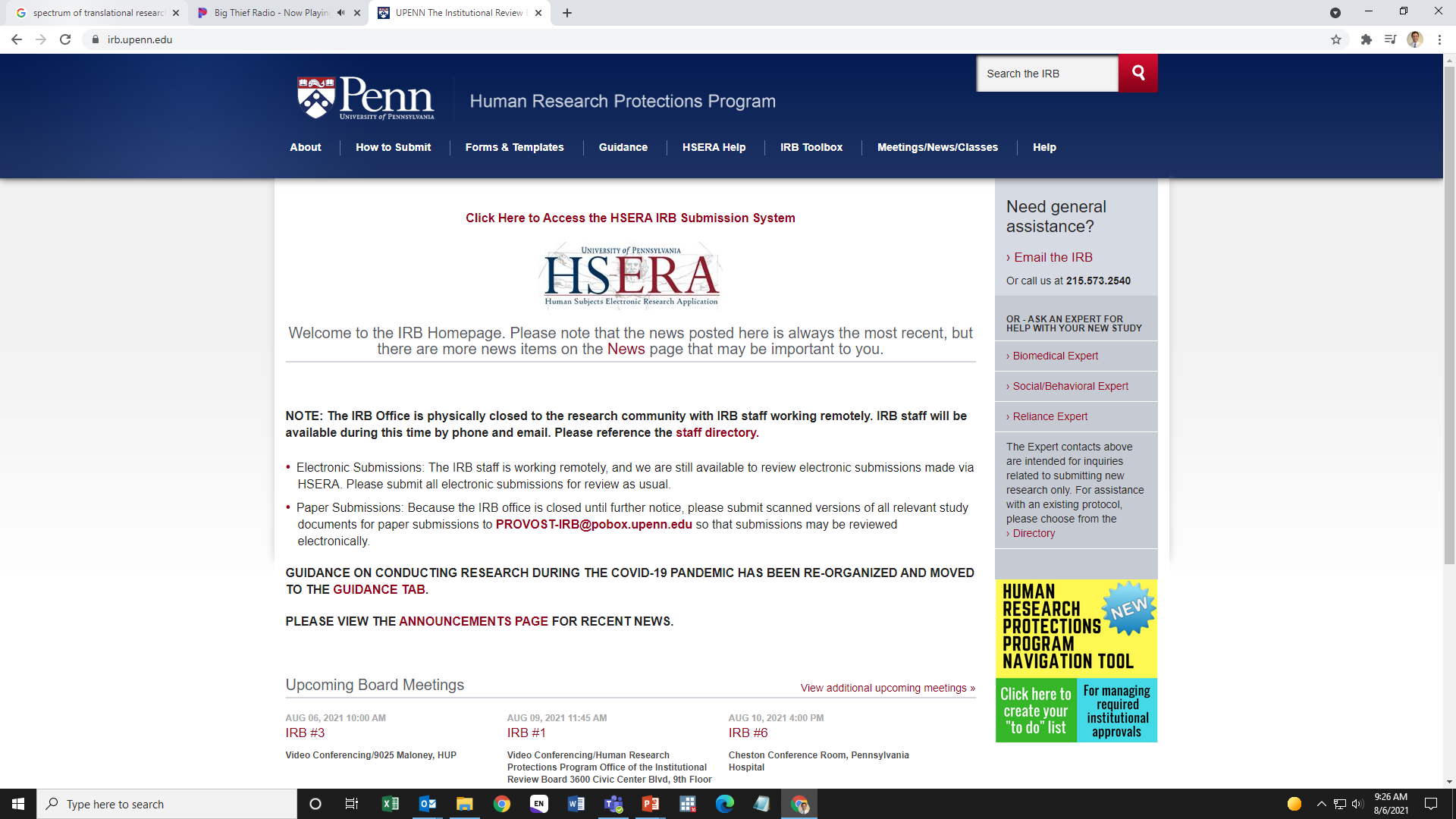 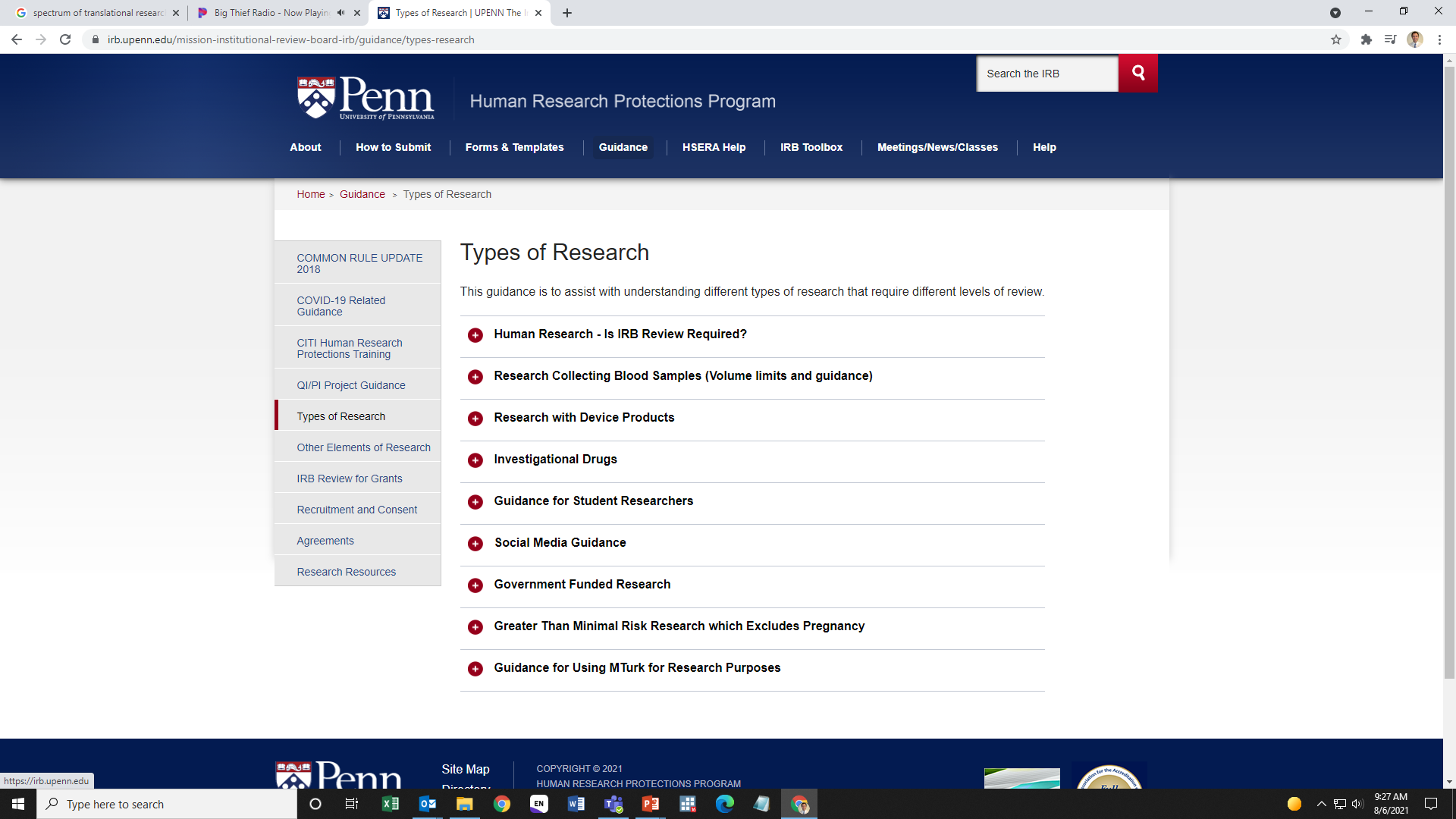 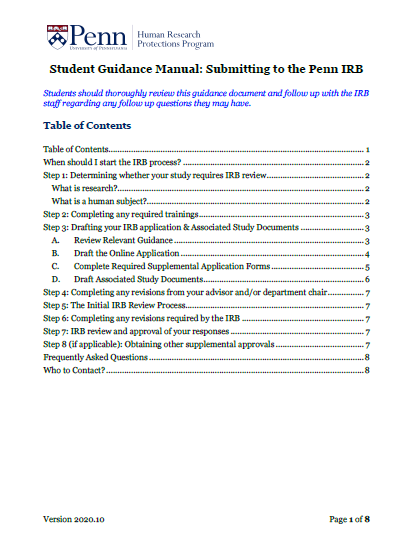 START HERE!

Penn IRB Student Handbook: https://irb.upenn.edu/sites/default/files/Student%20Guidance%20Manual_2020.11_FINAL.pdf

Note: CHOP maintains a separate IRB; for CHOP-specific details, visit: https://irb.research.chop.edu/
https://www.med.upenn.edu/ocr/
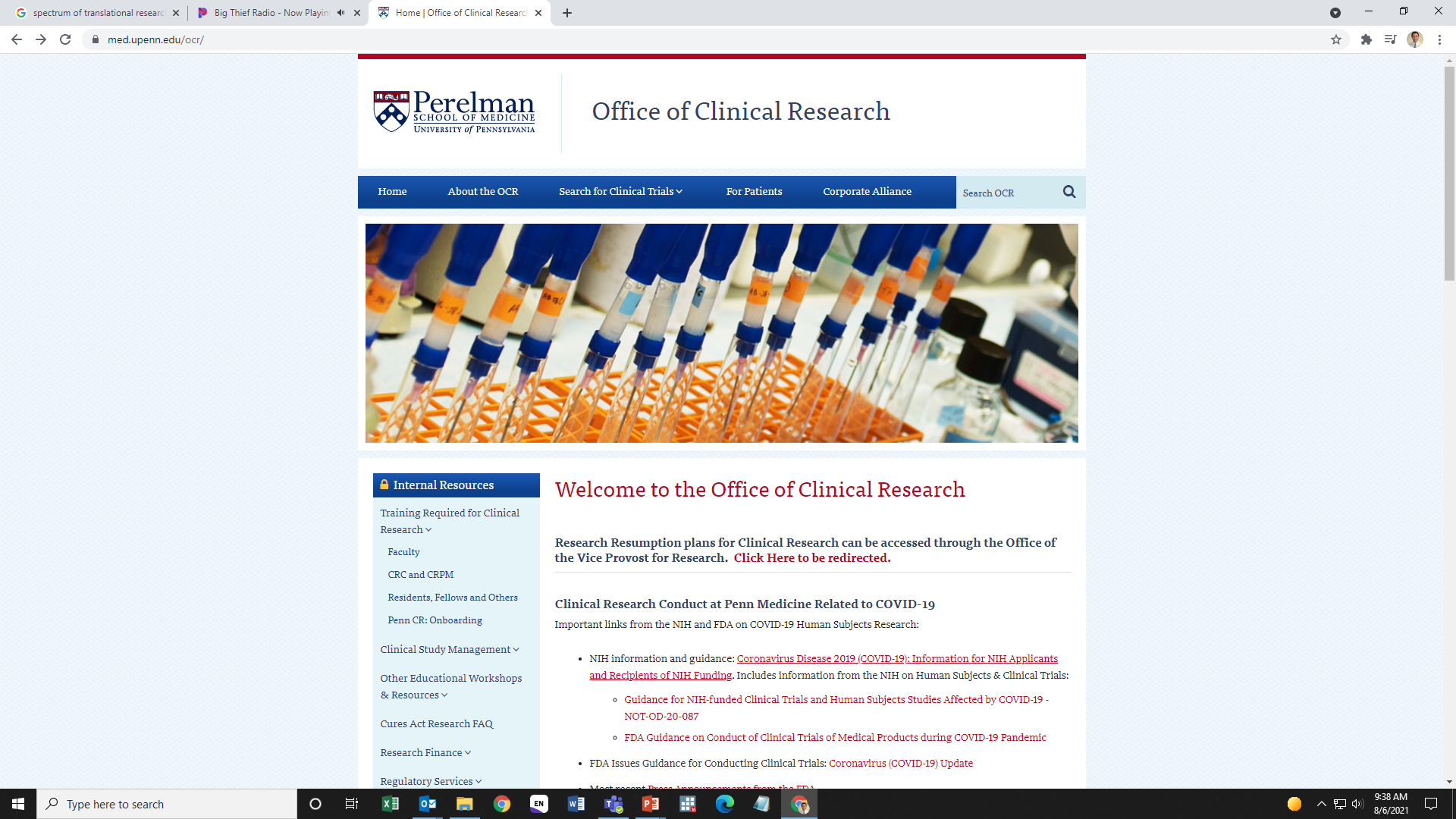 Required training for human subjects research at Penn (all in Knowledge Link)
CITI Protection of Human Subjects Course 
COURSE UP.83016.ITEM.CITI-HSR
Access instructions available via link below
Protecting Patient Information (HIPAA) 
COURSE HS.30006.ITEM.HIPAA_Y19 
Conflict of Interest Research Investigator Training
COURSE UP.91028.ITEM.FCOI
Introduction to Good Clinical Practice Guidelines (clinical trials only)
COURSE UP.40009.ITEM.2HRACRPGCP
CITI Instructions for access: https://irb.upenn.edu/sites/default/files/2017-06_CITI%20Training%20for%20the%20First%20Time-New%20for%20website.pdf
KnowledgeLink: https://knowledgelink.upenn.edu/
Protecting Patient Information (HIPAA) COURSE HS.30006.ITEM.HIPAA_Y19
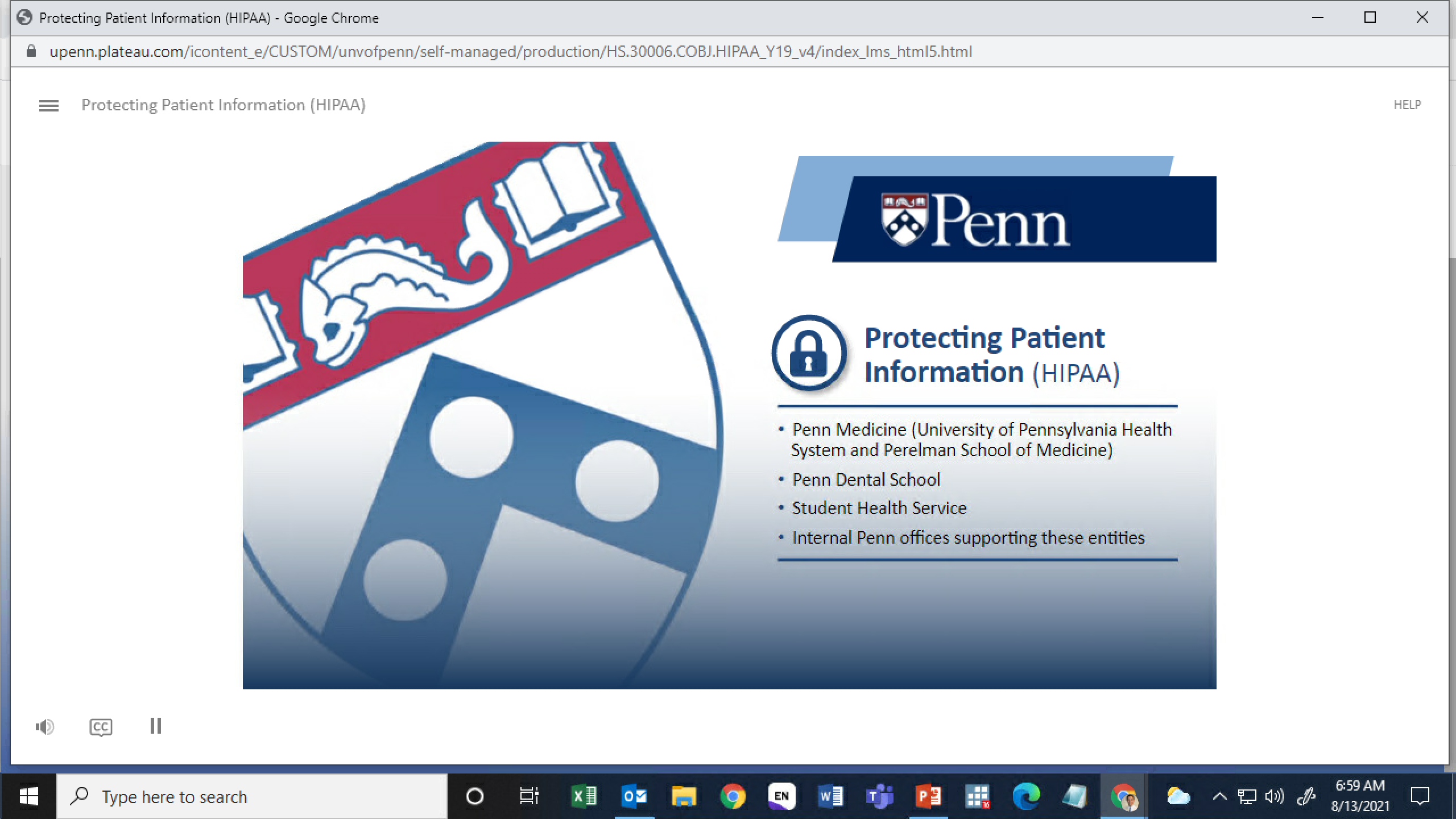 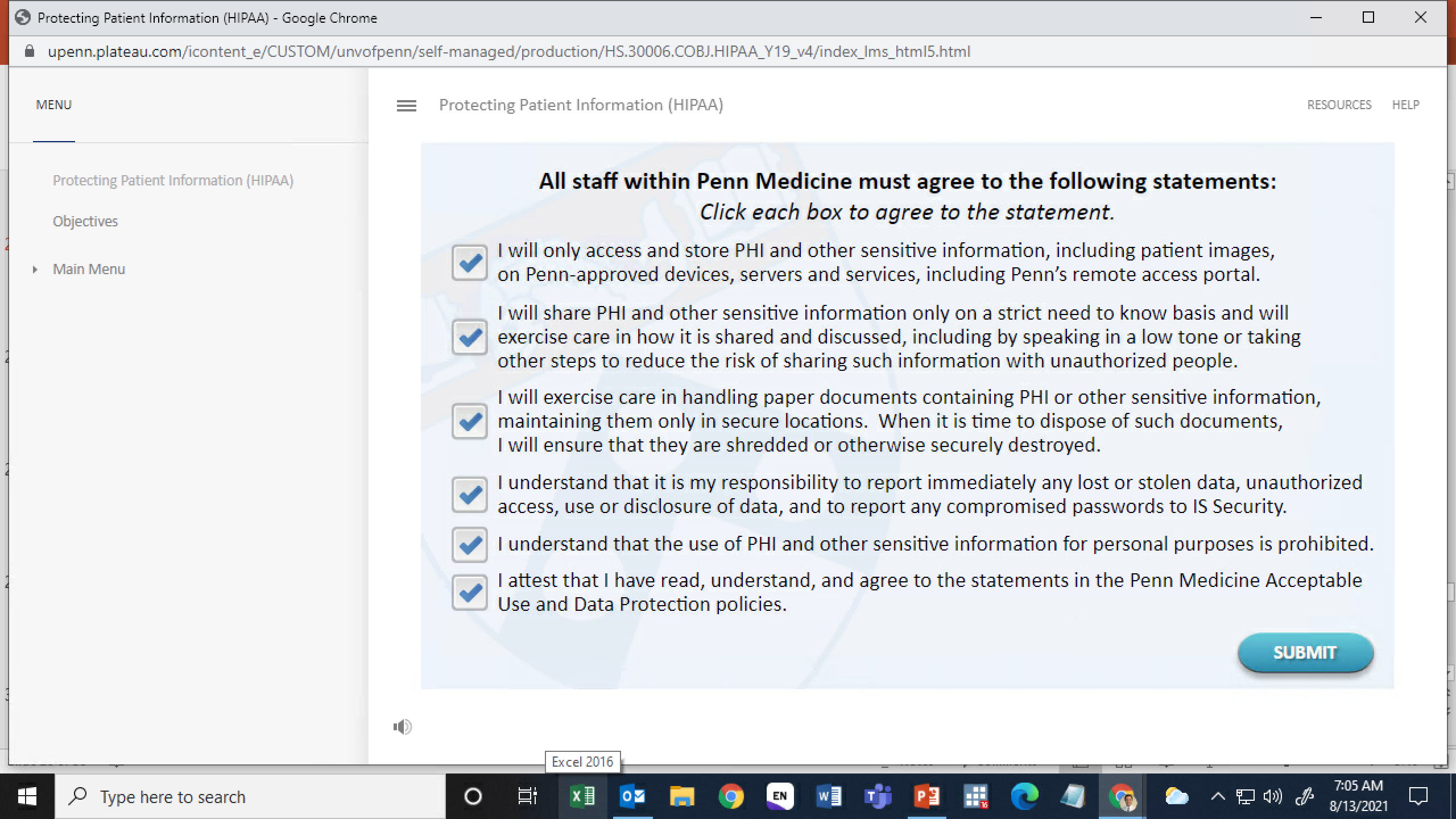 SAMPLE
Note: Presented content applies to Penn entities; compliance for CHOP projects handled through CHOP Research Institute
Selected required assurances shown: see KnowledgeLink for full required assurance list
What is PHI (protected health information)?
Names (Full or last name and initial)
All geographical identifiers smaller than a state, except for the initial three digits of a zip code (if all included ZIPs contain > 20,000 people)
Dates (other than year) directly related to an individual
Phone Numbers
Fax numbers
Email addresses
Social Security numbers
Medical record numbers
Health insurance beneficiary numbers
Account numbers
Certificate/license numbers
Vehicle identifiers (including serial numbers and license plate numbers)
Device identifiers and serial numbers;
Web Uniform Resource Locators (URLs)
Internet Protocol (IP) address numbers
Biometric identifiers, including finger, retinal and voice prints
Full face photographic images and any comparable images
Any other unique identifying number, characteristic, or code except the unique code assigned by the investigator to code the data
Selected Data Storage and Analysis Options for Penn Researchers
For more data management information  - https://www.med.upenn.edu/ocr/data-management.html
* Means Tools are Considered HIPAA compliant
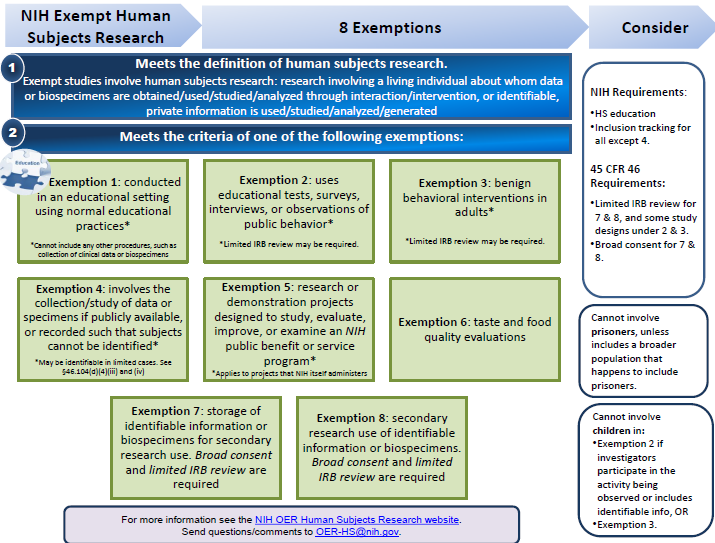 https://grants.nih.gov/sites/default/files/exemption_infographic_v8_508c_1-15-2020.pdf
IRB submission required (analyst review)
IRB submission not required
[Speaker Notes: NHSR: As defined by DHHS: “Research is a systematic investigation, including research development, testing and evaluation, designed to develop or contribute to generalizable knowledge.” Therefore, to meet this qualification the project would need to be determined to not be research OR not involve human subjects. 
FDA regulations defines a human subject to be an individual (healthy volunteer or patient) who is a recipient of an FDA regulated product (e.g., drug, biologic, device, dietary supplement, etc.) or a control.]
*Review completed by IRB analyst (staff) team; full board review not required
[Speaker Notes: The only biomedical research that is eligible for exemption from ongoing IRB review are chart reviews/secondary use of biomedical specimens. Everything else requires expedited or convened review. Anything determined to be FDA regulated requires continuing review regardless of risk (at this time). Per FDA. This would be any clinical investigation. Any study investigating a drug or device OR any study administering a drug product.]
Exempt and non-human subjects research can have major impact
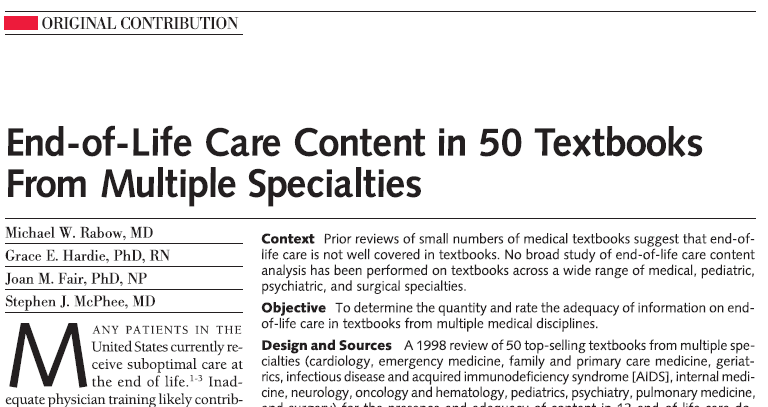 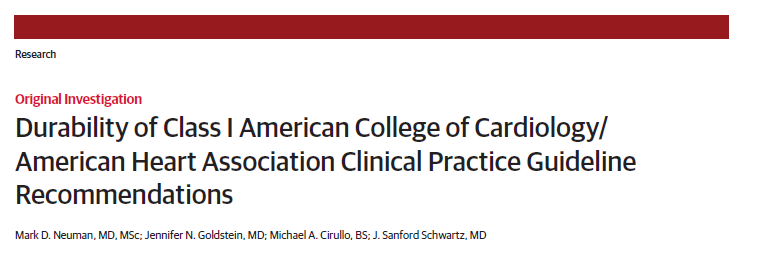 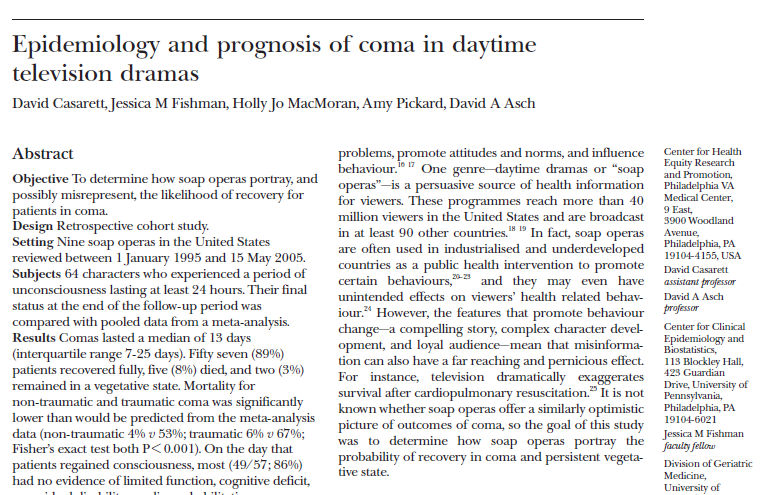 General guidance
Start early and ask questions
Talk to your PI
Don’t hesitate to reach out to the IRB & Student Scholars team 
As a general rule, if the research is being done at Penn, the Penn IRB needs to be consulted, even if it is already approved by a non-Penn IRB
NOTE: CHOP and Penn are separate entities & have separate IRBs; work conducted at both locations need engagement of both Penn and CHOP IRBs
Try to right-size the level of complexity/risk with the time you have
Non-human subjects research, exempt, or expedited options may be feasible on limited time/budget
More complex projects involving full board review (RCTs, prospective cohort studies) will require more time and effort
Don’t take shortcuts. The IRB is there to protect you, the institution, and (most importantly) research participants. Compliance is everyone’s responsibility.
http://Research.chop.edu
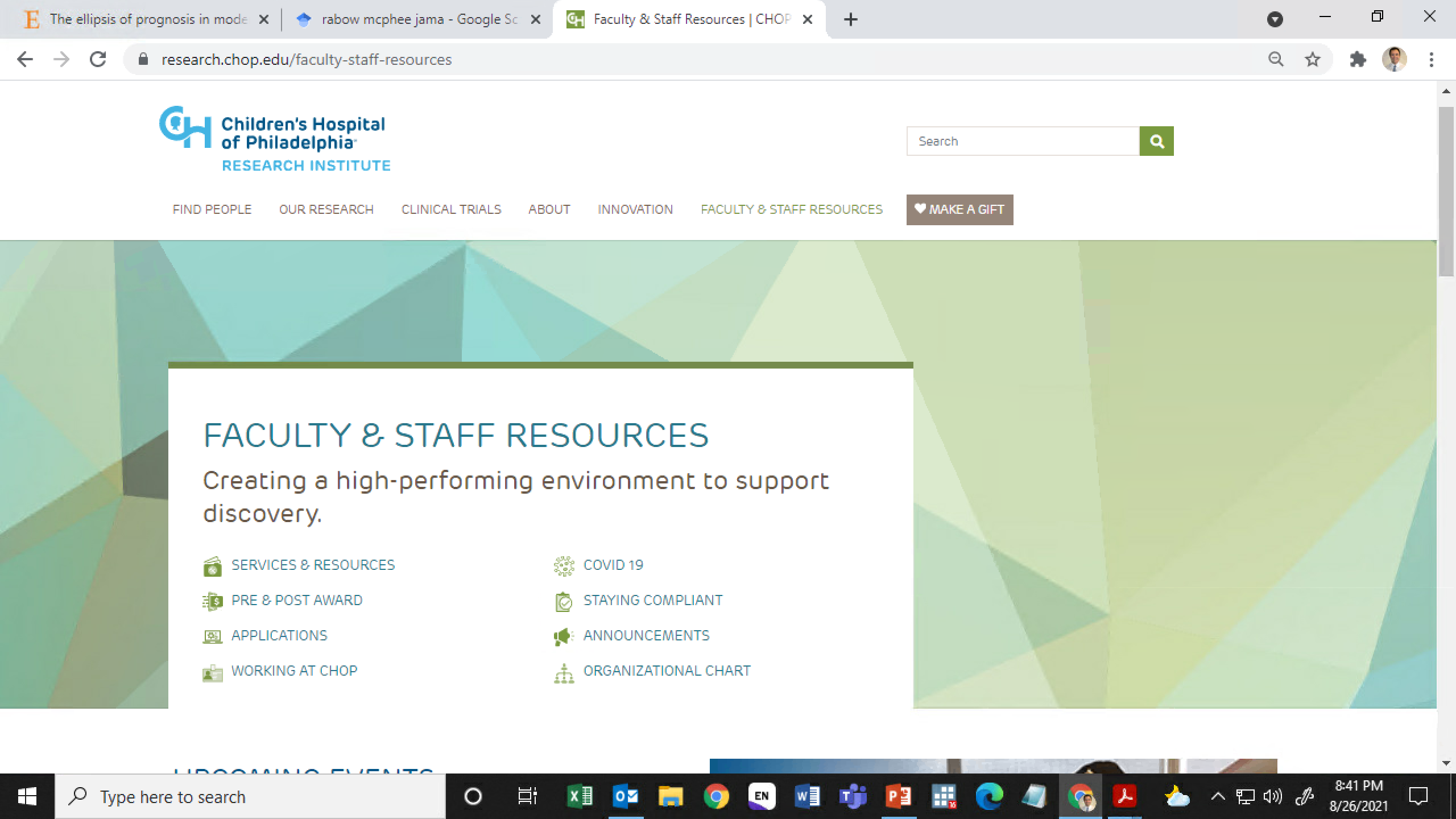 https://researchservices.upenn.edu/
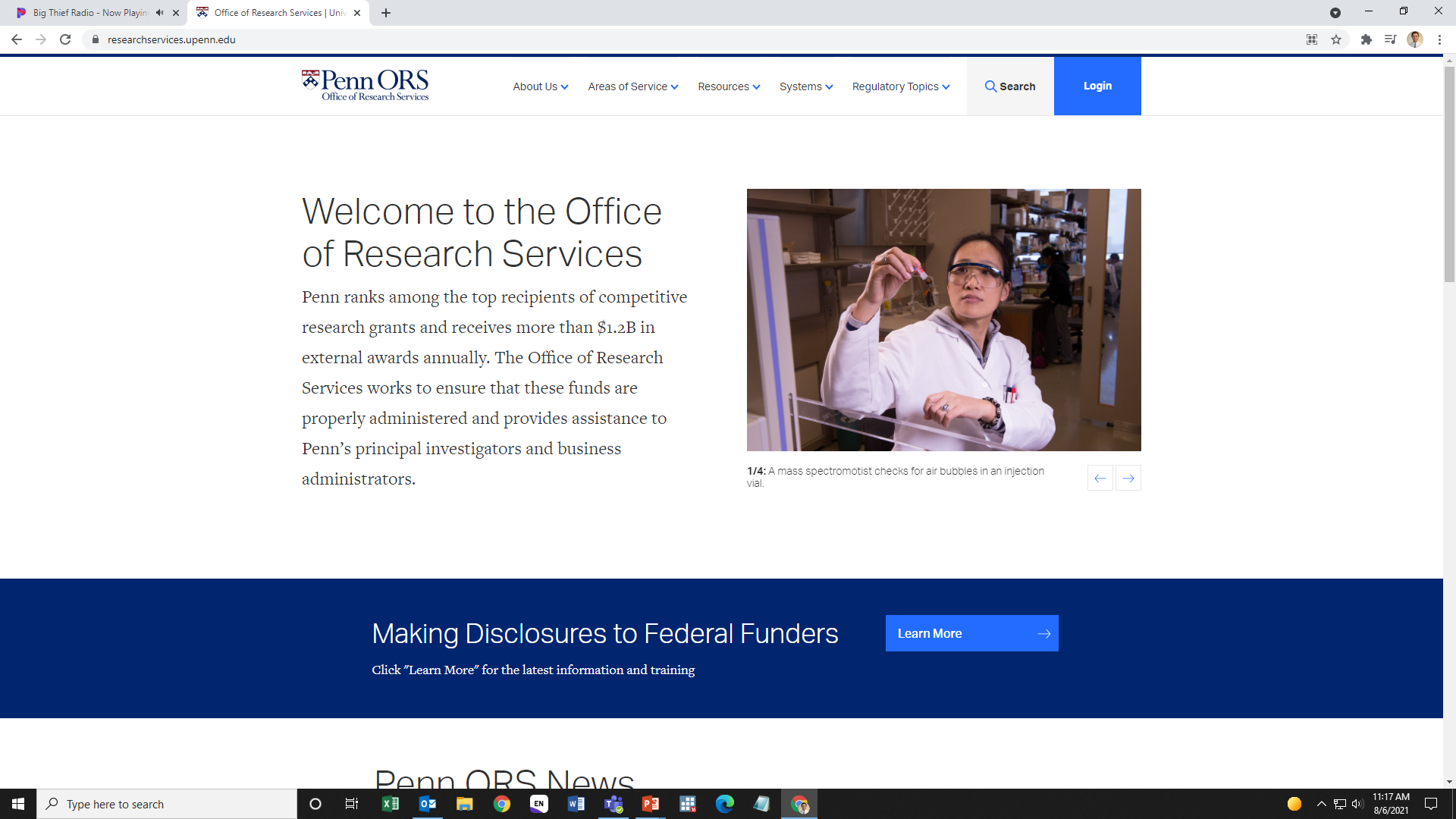 Manages relationships b/w Penn & external funders
Ensures uniform financial compliance in grants/contracts administration across Penn
Grants/contract administration oversight support (Pre- & Post-award)
Subaward management
Data Use Agreements
“Authorized Official” for signing contract/grant/DUA forms with outside entities.
Funding for research at Penn by NIH, Foundations, and others typically occurs as a grant made to the institution (Penn) on an investigator’s behalf.  ORS is the official representative of the institution in most of these arrangements.
Upcoming Sessions
September 20th 2:15-3:15 PM: Finding mentors and research projects
September 30th 5:45-6:45 PM: Research year out informational session
November 15th 2-3 PM: IRB & human subjects research basics for PSOM students

All sessions will be held on Zoom
Questions?
Mark Neuman: neumanm@pennmedicine.upenn.edu
Francia Portacio: francia.portacio@pennmedicine.upenn.edu